Урок начинается …
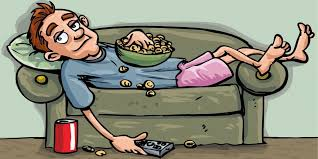 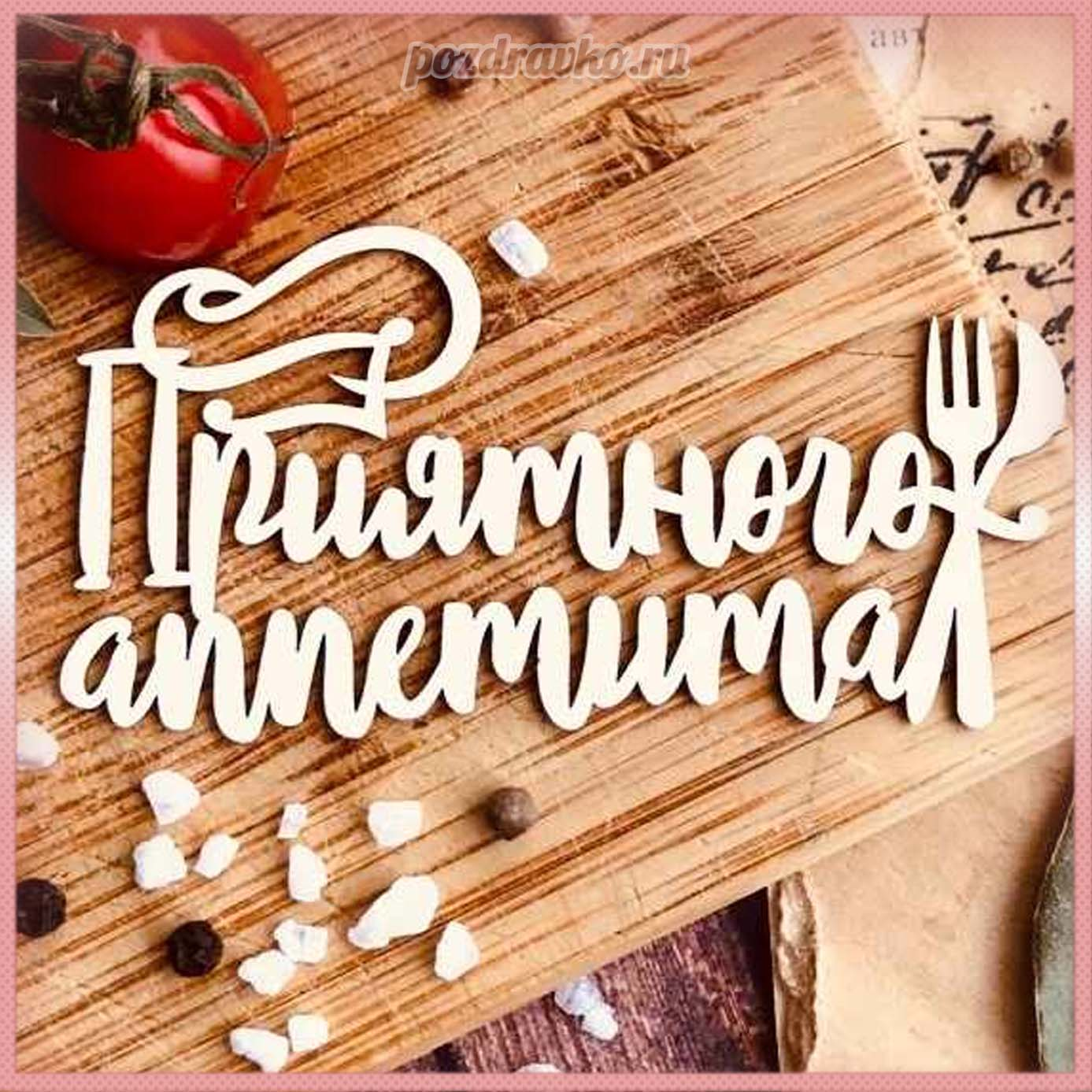 Где мы будем есть?
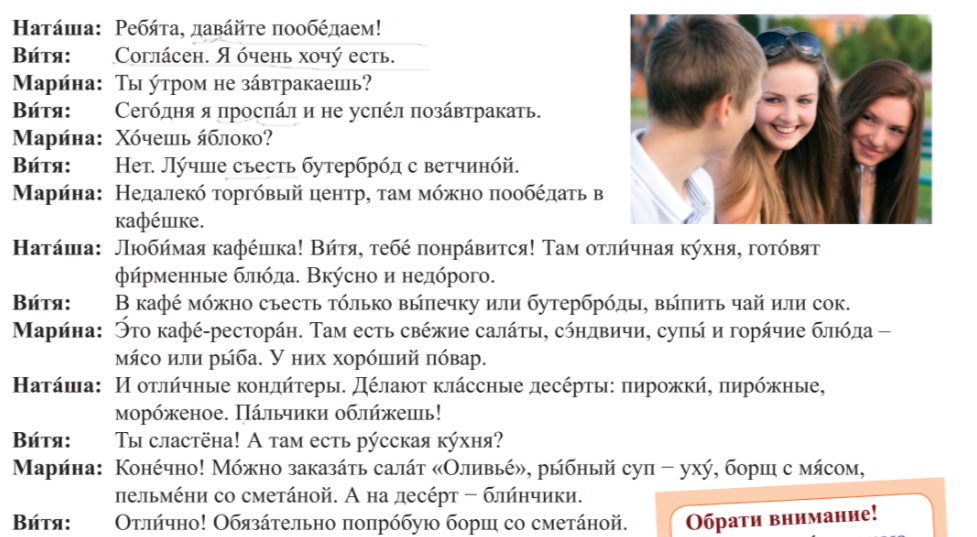 Слова для справок:
За́втрак – закуска
Обед
У́жин – вечеря
Лучше съесть – по-добре да изям
Фи́рменное блюдо – специалитет на заведението
Блю́до – ястие
Классный – много добър, отличен
Конди́тер – сладкар 
Пальчики оближеш – ще си оближеш пръстите
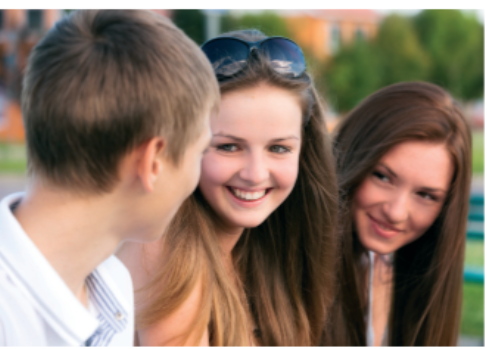 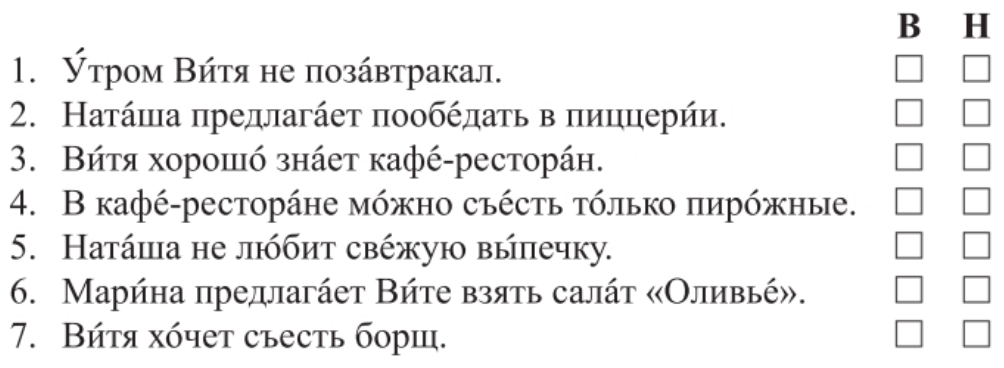 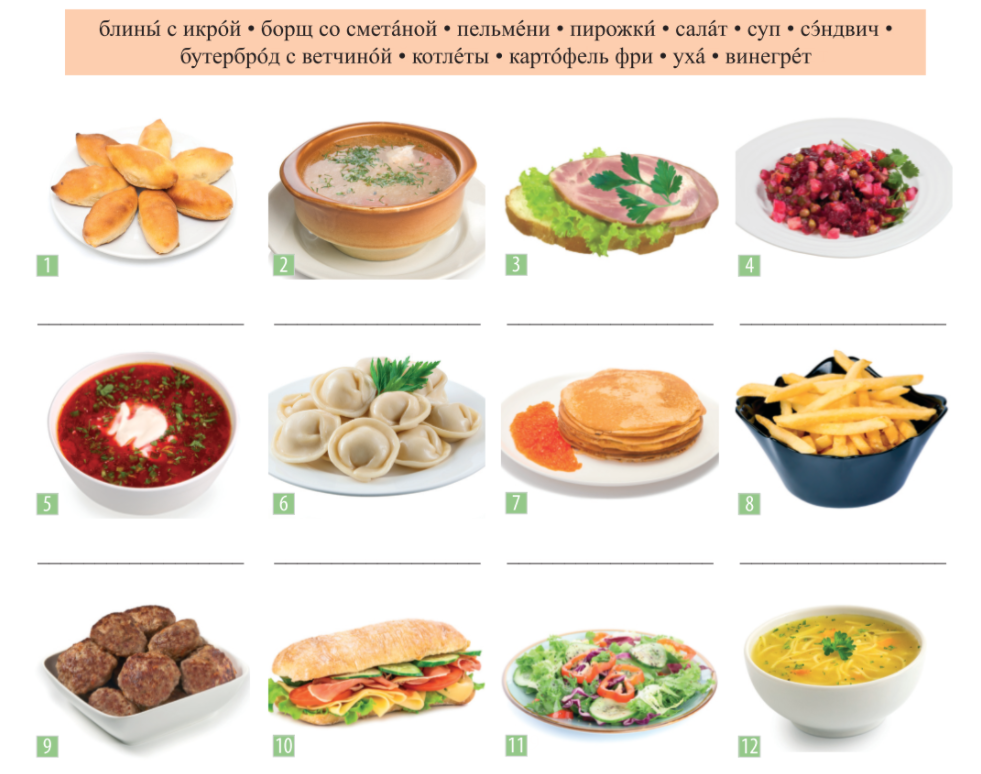 Русская кухня
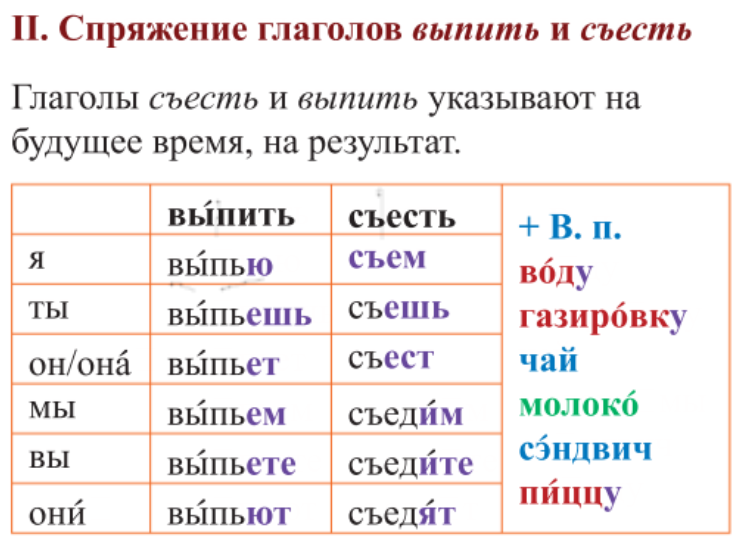 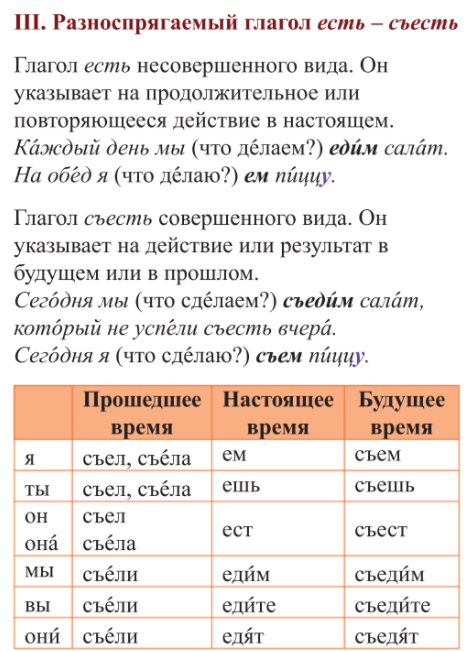 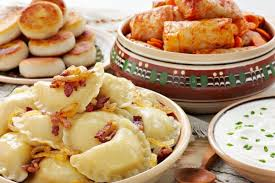 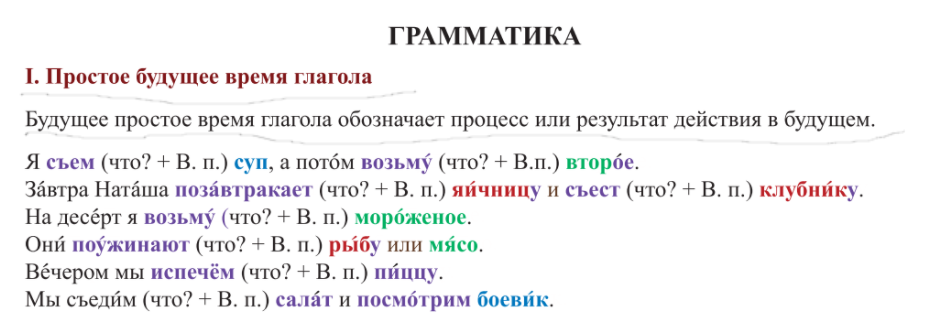 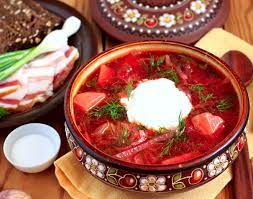 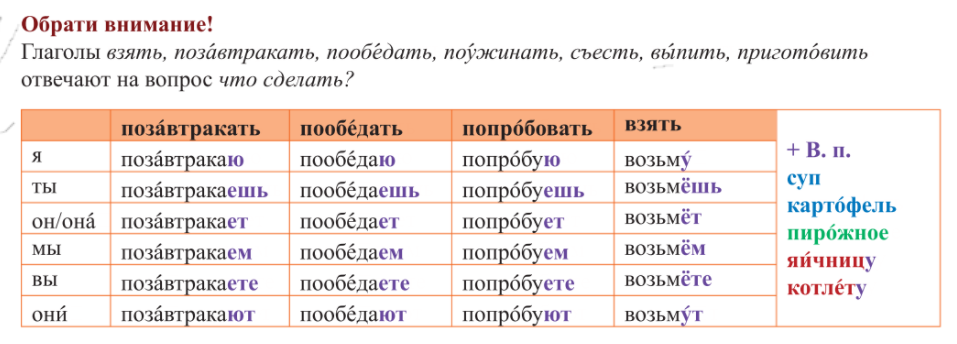 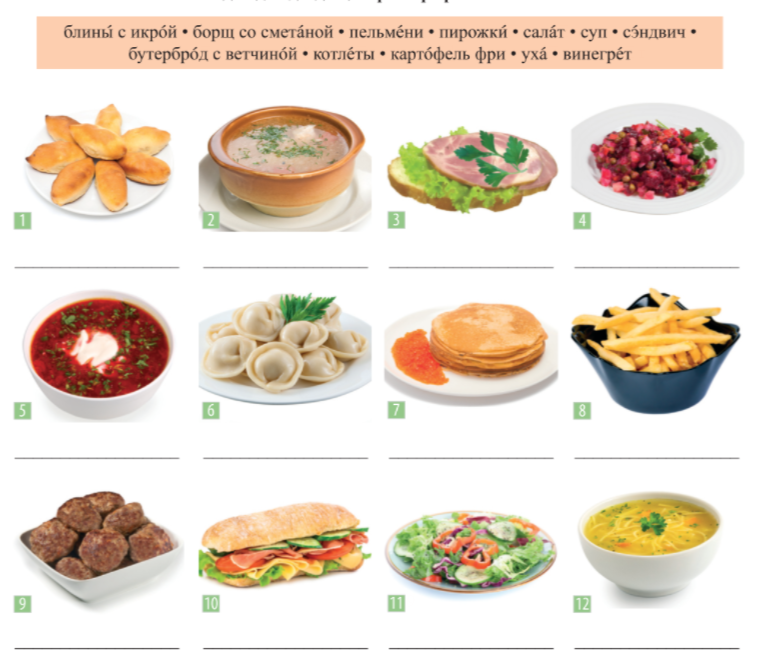 Давай + глагол в 1л.ед.ч./// или 1 л. мн.ч.
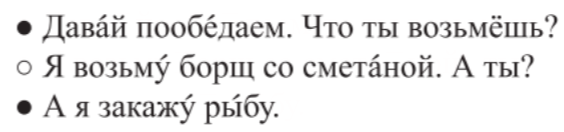 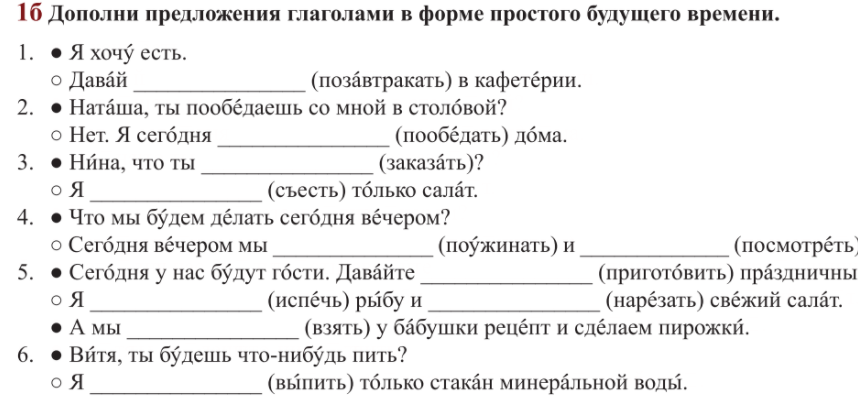 поза́втракаем
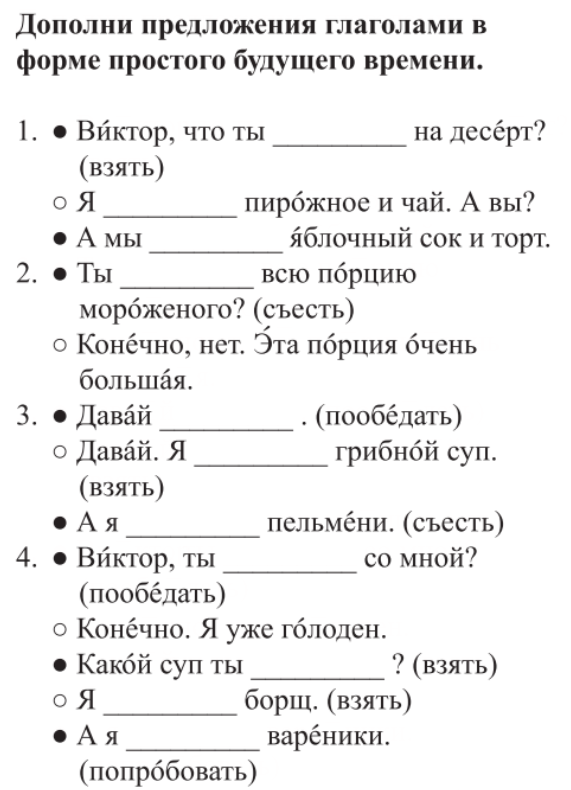 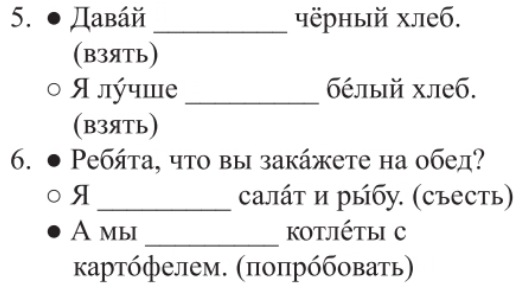 возьмЁм
возьмЁшь
пообедаем